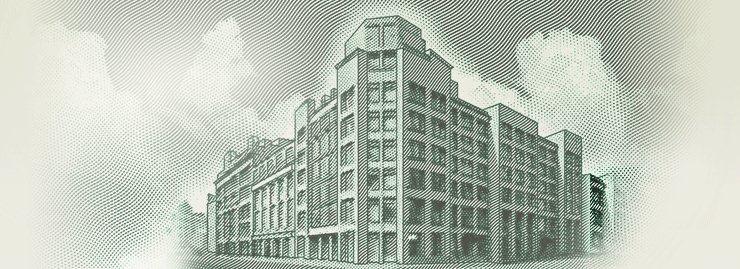 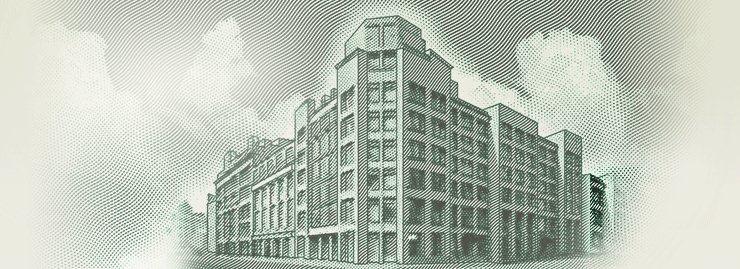 Новации бюджетного законодательства
Заместитель Министра финансов 
Российской Федерации 

А.М. Лавров
Закрепление права регресса ППО к лицу, в связи с незаконными действиями (бездействием) которого произведено возмещение вреда, а также определение порядка взаимодействия финансовых органов и ГРБС по вопросу реализации права регресса ППО (ДЛЯ РЕГИОНОВ И МУНИЦИПАЛИТЕТОВ НЕОБЯЗАТЕЛЬНО)

Регулирование вопроса исполнения исполнительного документа, который предусматривает  индексацию присуждаемой суммы

Совершенствование процедуры исполнения исполнительных документов:
уточнение оснований для возврата взыскателю либо в суд документов, поступивших на исполнение
уточнение порядка и сроков уведомления главным распорядителем бюджетных средств, представляющим в суде интересы ППО, финансового органа о результатах рассмотрения дела в суде и результатах обжалования судебных актов
дополнение положениями о разблокировке лицевых счетов должников, если необходимо осуществить расчеты по заработной плате (!)  

Введение временного (на 2018 год) основания для внесения изменений в сводную бюджетную роспись федерального бюджета с увеличением объема резервного фонда Правительства Российской Федерации на сумму 32 980,0 млн. рублей (сумма прироста поступлений в федеральный бюджет от налога на прибыль организаций) для предоставления бюджетам субъектов РФ межбюджетных трансфертов.
Федеральный закон от 19.07.2018 № 222-ФЗ
"О внесении изменений в Бюджетный кодекс Российской Федерации и статью 4 Федерального закона "О внесении изменений в Бюджетный кодекс Российской Федерации и признании утратившими силу отдельных положений законодательных актов Российской Федерации"
(в связи с введением механизма 
обоснования инвестиций)
ВВЕДЕНИЕ МЕХАНИЗМА ОБОСНОВАНИЯ ИНВЕСТИЦИЙ
ОБОСНОВАНИЕ ИНВЕСТИЦИЙ - документ, содержащий краткое описание инвестиционного проекта, включая основные характеристики, сроки и этапы строительства, место размещения объекта, основные архитектурные, технологические, конструктивные, инженерно-технические и иные решения, а также предполагаемую (предельную) стоимость
ПРОВОДИТСЯ: предполагаемая (предельная стоимость) > 1,5 млрд. рублей
Требования к составу ОБИН и содержанию устанавливаются Правительством РФ
Строительство (реконструкция)
Проектные работы
Обоснование инвестиций
Решаемые проблемы:
завышение стоимости строительства
завышение конструктивных решений
незавершенное строительство
Реализация в БК РФ механизма обоснования инвестиций
Решения о предоставлении субсидий на осуществление капитальных вложений в объекты капитального строительства (о подготовке и реализации бюджетных инвестиций в объекты капитального строительства)  будут приниматься в т.ч.          на основании:
	1) обоснования инвестиций
	2) задания на проектирование
	3) положительных результатов технологического и ценового аудита (ТЦА)

Правительство РФ (ВИОГВ субъекта РФ, местная администрация) устанавливает:
порядок принятия решений о предоставлении субсидий (об осуществлении бюджетных инвестиций) на подготовку обоснования инвестиций и проведение его ТЦА;
порядок предоставления указанных субсидий (осуществления бюджетных инвестиций), включая требования к соглашениям о предоставлении субсидий, срокам и условиям их предоставления

Новое основание для внесения изменений в СБР - перераспределение бюджетных ассигнований ФАИП в целях подготовки обоснования инвестиций и проведения ТЦА обоснования инвестиций.
Изменения вступят в силу с 01.01.2019, если вступят изменения в Градостроительный кодекс РФ и Закон о инвестиционной деятельности, и будут применяться для новых начинаемых объектов
1) Созданы правовые основания для формирования в проекте федерального бюджета на 2019-2021 гг. Фонда развития:
предельный объем устанавливается в размере до 3,5 трлн. рублей (накопленным итогом) на срок до 2024 года
возможность увеличения общего объема расходов бюджета на сумму увеличения Фонда развития (оговорка в "бюджетном правиле");
перенос на следующий финансовый год остатков бюджетных ассигнований, источником формирования которых является Фонд.

2) Компенсации бюджетам субъектов РФ доходов в связи с уменьшением ставки акцизов на ГСМ с приданием обратной силы новому нормативу

3) Закрепление срока исполнения бюджетной меры принуждения до 1 года, а также свыше года на условиях, определенных финорганом в соответствии с общими требованиями Правительства РФ.
Расширение сферы государственного (муниципального) финансового контроля (ГМФК):
расширение предмета и уточнение перечня объектов ГМФК 
наделение органов ГМФК полномочиями по контролю за соблюдением положений законов (актов), определяющих расходные обязательства
расширение полномочий по санкционированию операций

Формирование федеральной системы стандартов внутреннего ГМФК

Развитие внутреннего финансового контроля и внутреннего финансового аудита:
определение ВФК и ВФА по стандартам ИНТОСАИ 9100
распространение ВФК и ВФА на получателей бюджетных средств
наделение Минфина полномочиями по утверждению стандартов ВФК и ВФА
возможность передачи полномочий по осуществлению ВФА

Совершенствование порядка реализации результатов ГМФК - применения БМП
7
перераспределение в пользу федерального бюджета доходов от штрафов, налагаемых на особо охраняемых природных территориях федерального значения, а также средств, уплачиваемых в целях возмещения причиненного на таких территориях вреда окружающей среде;
централизация доходов от отдельных штрафов будет компенсирована передачей федеральных нормативов от 5% платы за негативное воздействие на окружающую среду и 50% акциза на спирт этиловый из непищевого сырья, а также зачислением в бюджеты субъектов РФ и местные бюджеты всех штрафов, налагаемых мировыми судьями, штрафов, выявленных должностными лицами органов муниципального контроля;
уточнение принципа распределения административных штрафов во избежание разночтений, неоднозначного толкования и сложности в практическом применении положений статьи 46 БК РФ. Данные изменения позволят:
однозначно определить, в какой бюджет должны поступать штрафы;
урегулировать вопросы зачисления в доходы бюджетов штрафов, неустоек, пени по договорам гражданско-правового характера;
снизить нагрузку на ФОИВ, должностные лица которых налагают административные штрафы;
повысить заинтересованность муниципальных органов в выявлении административных правонарушений;
повысить точность прогнозирования доходов местных бюджетов от административных штрафов.
8
Законопроект "О внесении изменений в Бюджетный кодекс Российской Федерации и признании утратившими силу отдельных положений законодательных актов Российской Федерации в части казначейского обслуживания и системы казначейских платежей" (внесен в Правительство РФ, до 01.09.2018 дорабатывается)
Создание единого казначейского счета (будет сокращено количество счетов, открытых в учреждениях Банка России для расчетов,  количества операций через счета Банка России и сроки проведения платежей)
Обеспечение ликвидности единого казначейского счета и повышение эффективности управления остатками средств
Осуществление ФК отдельных функций финорганов субъекта РФ (МО), органов управления госвнебфондами 
Закрепление положений по казначейскому сопровождению
Правовое оформление системы казначейских платежей, в т.ч. расширение набора платежных сервисов
 Составление казначейской отчетности
Создание единого казначейского счета (будет сокращено количество счетов, открытых в учреждениях Банка России для расчетов,  количества операций через счета Банка России и сроки проведения платежей)
Обеспечение ликвидности единого казначейского счета и повышение эффективности управления остатками средств
Осуществление ФК отдельных функций финорганов субъекта РФ (МО), органов управления госвнебфондами 
Закрепление положений по казначейскому сопровождению
Правовое оформление системы казначейских платежей, в т.ч. расширение набора платежных сервисов
 Составление казначейской отчетности
10
Основные подходы к разработке национальных проектов
 (Методические указания по разработке национальных проектов, утвержденные Председателем Правительства РФ
Д.А. Медведевым 04.06.2018 № 4072п-П6)
Планирование значений целевых показателей, определенных в Указе, по годам реализации.
Включение дополнительных показателей, позволяющих однозначно оценить достижение цели нацпроекта.
Дополнение нацпроекта (при необходимости) задачами, обеспечивающими достижение его целей.
Формирование федеральных проектов, направленных на решение конкретных задач национального проекта.
Определение результатов федерального проекта.
Определение контрольных точек, подтверждающих получение результатов федерального проекта.
Планирование мероприятий федерального проекта, направленных на достижение контрольных точек и в совокупности обеспечивающих получение результатов федерального проекта и достижение целей и целевых показателей нацпроекта.
Определение форм и источников финансового обеспечения реализации федеральных (национальных) проектов.
Определение персональной ответственности за достижение целей, целевых показателей, решение задач нацпроектов, достижение результатов и контрольных точек, выполнение мероприятий федеральных проектов.
Особенности участия субъектов РФ в реализации федеральных проектов
отражение в правилах предоставления МБТ из федерального бюджета бюджетам субъектов РФ перечня показателей федеральных проектов, а также перечня конкретных мероприятий, которые включаются в соглашения с субъектами РФ.
заключение с субъектами РФ соглашений, регламентирующих порядок взаимодействия при реализации соответствующих мероприятий;
нормативное регулирование (разработка требования, стандартов, правил) в соответствующей сфере;
применение системы отраслевых критериев с последующим формированием отраслевого рейтинга субъектов РФ.
Система целеполагания деятельности Правительства РФ
Национальные цели
(пункт 1 Указа Президента РФ от 07.05.2018 № 204)
Иные цели госполитики 
(в т.ч. в сферах безопасности, международной деятельности, повышения качества госуправления и т.п.)
Цели нацпроектов 
(пункты 3-15 Указа)
Основные направления деятельности Правительства Российской Федерации до 2024 г.
ГП n
ГП 1
ГП 2
ГП 3
ГП 4
Нацпроект 1
Нацпроект 2
Нацпроект 3
Национальный проект – приоритетное направление государственной политики с особым режимом управления
Формирование нацпроектов осуществляется на 6-летний период
[Speaker Notes: В соответствии с Законом «О стратегическом планировании» ключевым документом, определяющим механизмы достижения целей Правительства, являются Основные направления деятельности Правительства (ОНДП). При этом Основные направления содержат не только национальные цели развития и цели национальных проектов, но иные цели.
В соответствии с Указом ОНДП должны быть утверждены до 1 октября. Однако уже сейчас, с учетом сроков формирования проекта федерального бюджета на 2019-2021 годы, необходимо срочно структурировать работу по национальным проектам.
Итак, предметом сегодняшнего обсуждения является организация работы по формированию национальных проектов для достижения целей, обозначенных в Указе Президента.
Председателем Правительства принято решение о том, что нацпроекты должны быть интегрированы в существующую единую систему государственного управления.
Таким образом, механизмы и мероприятия по реализации целей деятельности Правительства структурируются по госпрограммам, а нацпроекты представляют собой систему приоритетов этих госпрограмм с особой системой управления и контроля (с участием Совета при Президенте по вопросам стратегического развития и Президиума Совета), подчеркивающей приоритетный характер соответствующих мероприятий.

Справочно: различные цели 
Национальные цели развития – комплексного, всеобъемлющего характера (продолжительность жизни обусловлена качеством здравоохранения, экологической обстановкой, уровнем преступности, соблюдением здорового образа жизни, и т.п. В точности разложить целевой показатель в 78 лет по этим компонентам нельзя.
Цели нацпроектов, обозначенные в Указе – часть из них носит комплексный (межотраслевой) характер (например, в сфере демографии).
Цели, не обозначенные в Указе - например, цели в области обеспечения общественного правопорядка и безопасности, развития альтернативных источников энергии, продовольственной безопасности, космической деятельности и т.п.]
Уточнение подходов к формированию бюджетной классификации
Структура госпрограммы
Целевая статья
ХХ
код госпрограммы
Госпрограмма
Подпрограмма
(направление)
Подпрограмма (направление)
Х
код подпрограммы
Федеральный проект
Федеральный проект
Основное мероприятие
Ведомственный проект
GХ
код федерального проекта
ВЦП
Ведомственный проект
ХХ
код основного мероприятия
ХХХХХ
код направления расходов
...
...
...
...
мероприятия
мероприятия
[Speaker Notes: Как структурные элементы госпрограмм, федеральные проекты должны быть сформированы на уровне основных мероприятий в рамках соответствующих подпрограмм с присвоением им соответствующего кода бюджетной классификации.
При этом в законе о бюджете распределение бюджетных ассигнований будет утверждаться в целом по федеральному проекту, а дальнейшая детализация бюджетных ассигнований федерального проекта по конкретным мероприятиям будет осуществлена в рамках кода направления расходов, являющегося учетным элементом для лимитов бюджетных обязательств.
Вне зависимости от того, что направление расходов не утверждается в структуре федерального бюджета, для его формирования требуется полное обоснование бюджетных ассигнований.]
Участие субъектов РФ в реализации федеральных проектов
При наличии в рамках федерального проекта целевых показателей (целей), результатов  и мероприятий, относящихся к полномочиям субъектов Российской Федерации:
Указанные параметры федерального проекта декомпозируются по субъектам Российской Федерации, устанавливаются требования по реализации  соответствующих мероприятий госпрограмм субъектов РФ.
Настраивается система управления, мониторинга и контроля за реализацией соответствующих мероприятий в составе госпрограмм субъектов РФ (с учетом введения сквозной бюджетной классификации и требований к формированию и исполнению планов-графиков реализации госпрограмм субъектов РФ).
Определяются механизмы финансовой поддержки субъектов РФ в целях достижения результатов федерального проекта (3 варианта).
Заключаются соглашения с субъектами Российской Федерации о достижении целевых показателей госпрограмм субъектов РФ, соответствующих целевым показателям федеральных проектов.
Справочно: по предварительной оценке, не менее 46-50 % планируемых в рамках национальных проектов мероприятий относятся к полномочиям субъектов Российской Федерации.
[Speaker Notes: Достижение целей большинства национальных проектов невозможно без участия регионов (по нашим предварительным оценкам, 46-50 % мероприятий нацпроектов относятся к полномочиям субъектов Российской Федерации). 
При наличии в рамках федерального проекта целевых показателей, результатов  и мероприятий, относящихся к полномочиям субъектов Федерации, должна быть осуществлена декомпозиция этих целей, результатов и мероприятий по регионам.
При этом ответственное за федеральный проект ведомство должно выстроить систему управления мероприятиями, реализуемыми на региональном уровне, осуществлять мониторинг и контроль хода их реализации.
Кроме того, каждый должен определить оптимальный для конкретного федерального проекта механизм финансовой поддержки регионов, и обеспечить заключение соглашения с четко прописанными обязательствами субъекта Федерации, в том числе в части показателей, состава мероприятий и графика их выполнения.]
28 ФОИВ согласовали НРБК, в т.ч. 7 ФОИВ согласовали при условии учета отдельных замечаний. Проработано большинство предложения Комитета по бюджета СФ, Счетной палаты, ИЗИСП, отдельных субъектов РФ.
До 1 сентября 2018 года обеспечить учет полученных предложений ФОИВ, Счетной палаты РФ, ИЗиСП, субъектов РФ, парламента России по итогам предварительного рассмотрения
До 1 октября 2018 года обеспечить  внесение согласованного проекта в Правительство Российской Федерации